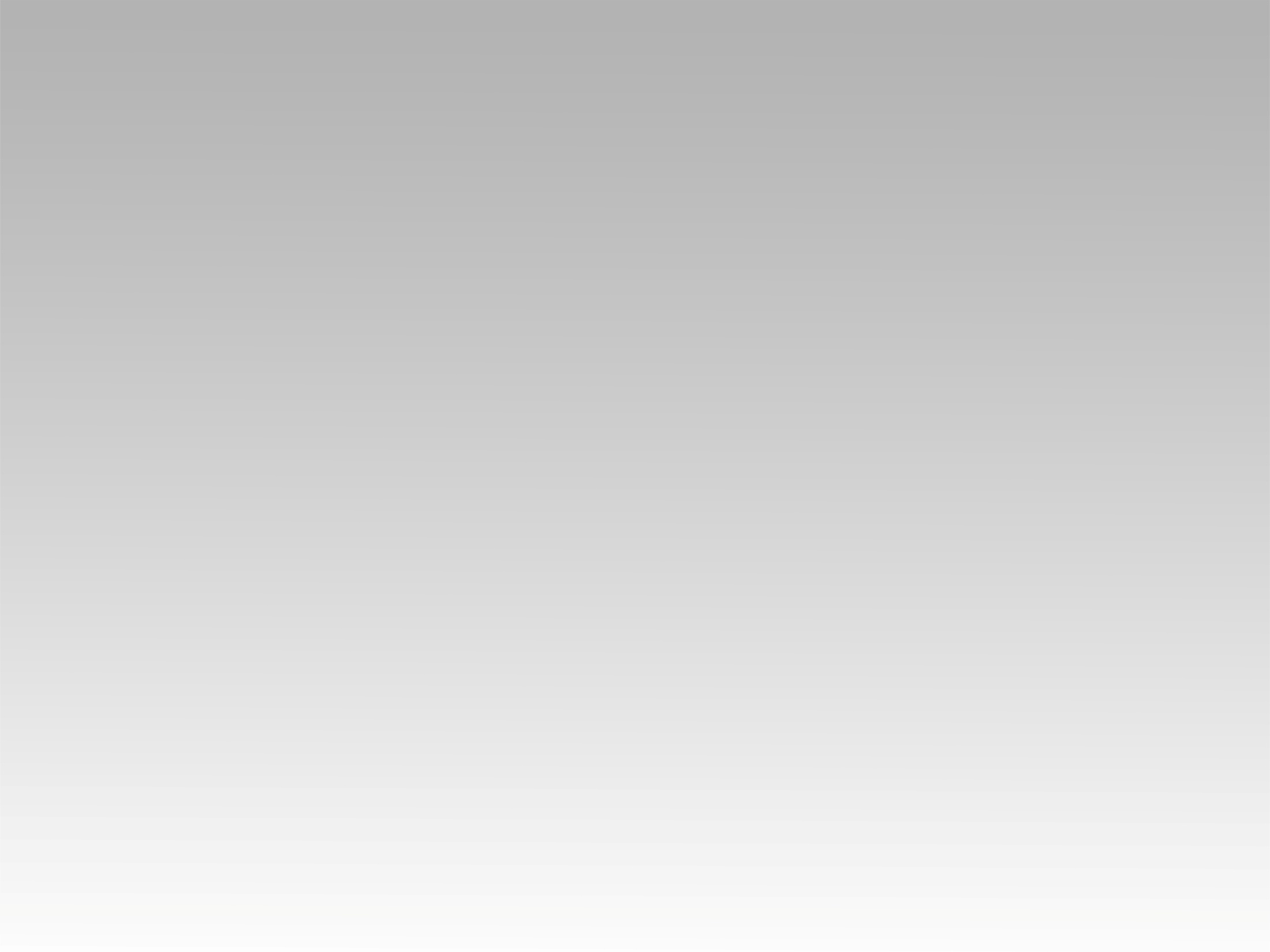 ترنيمة
لنقم نبني
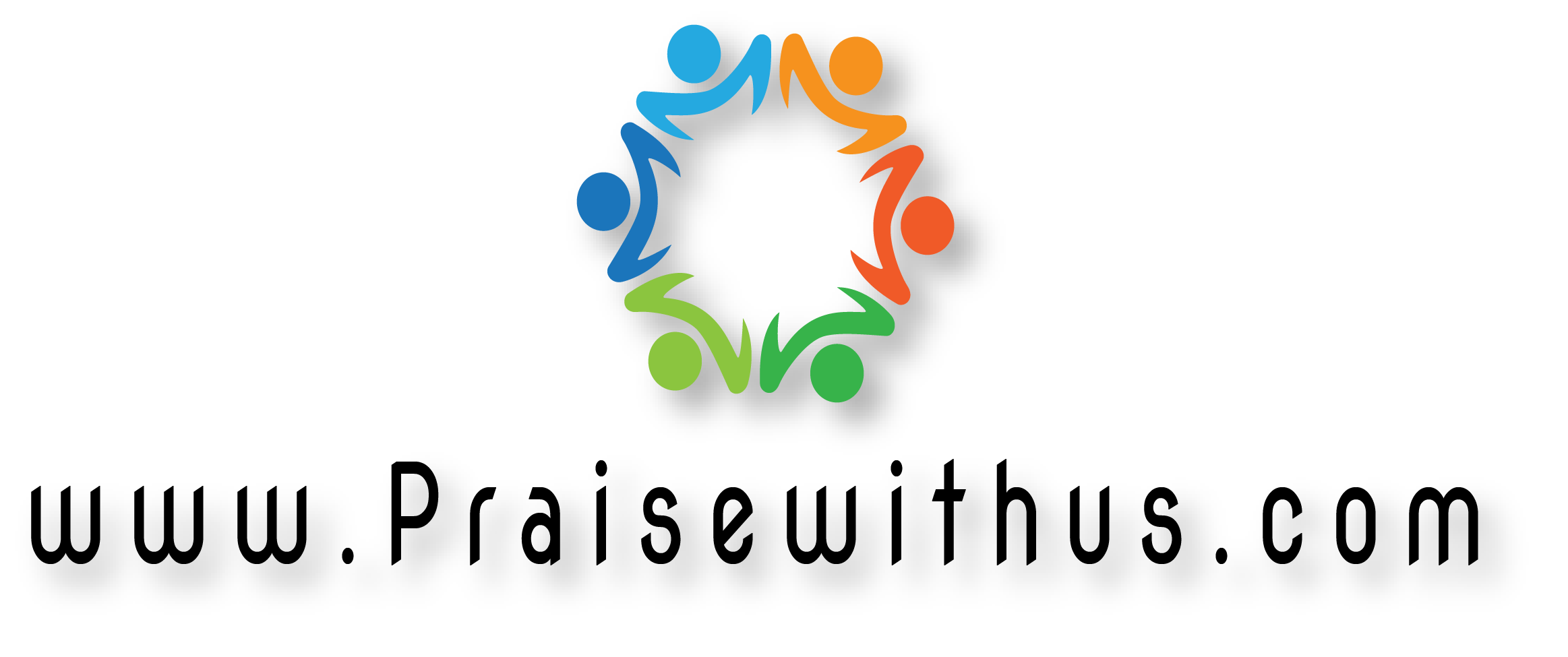 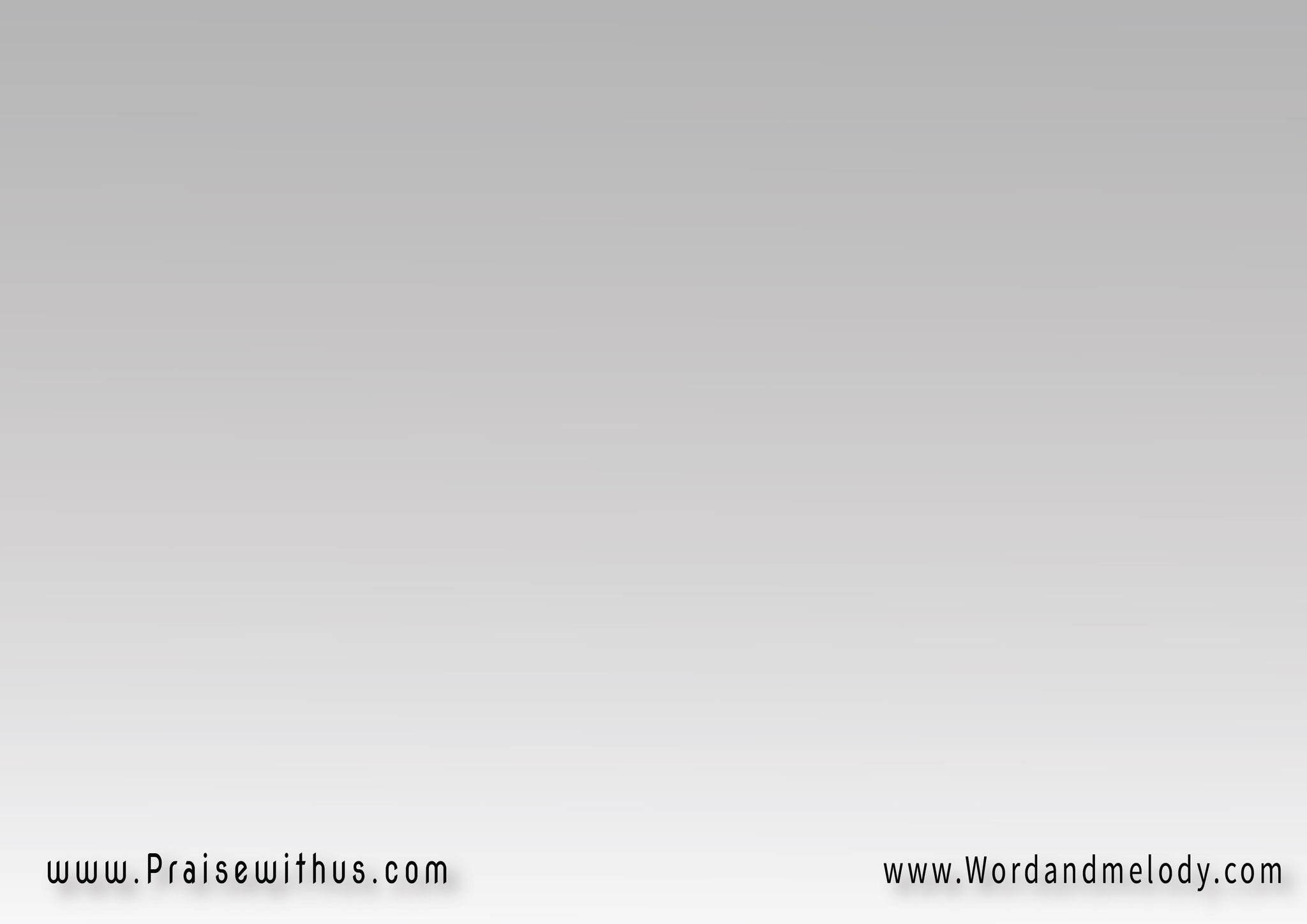 لنقم نبن معا لا نرتخي 
ولنشدد الايادي واثقيننعمل الخير لمجد ربنا 
باسمه نبني له مشيدين
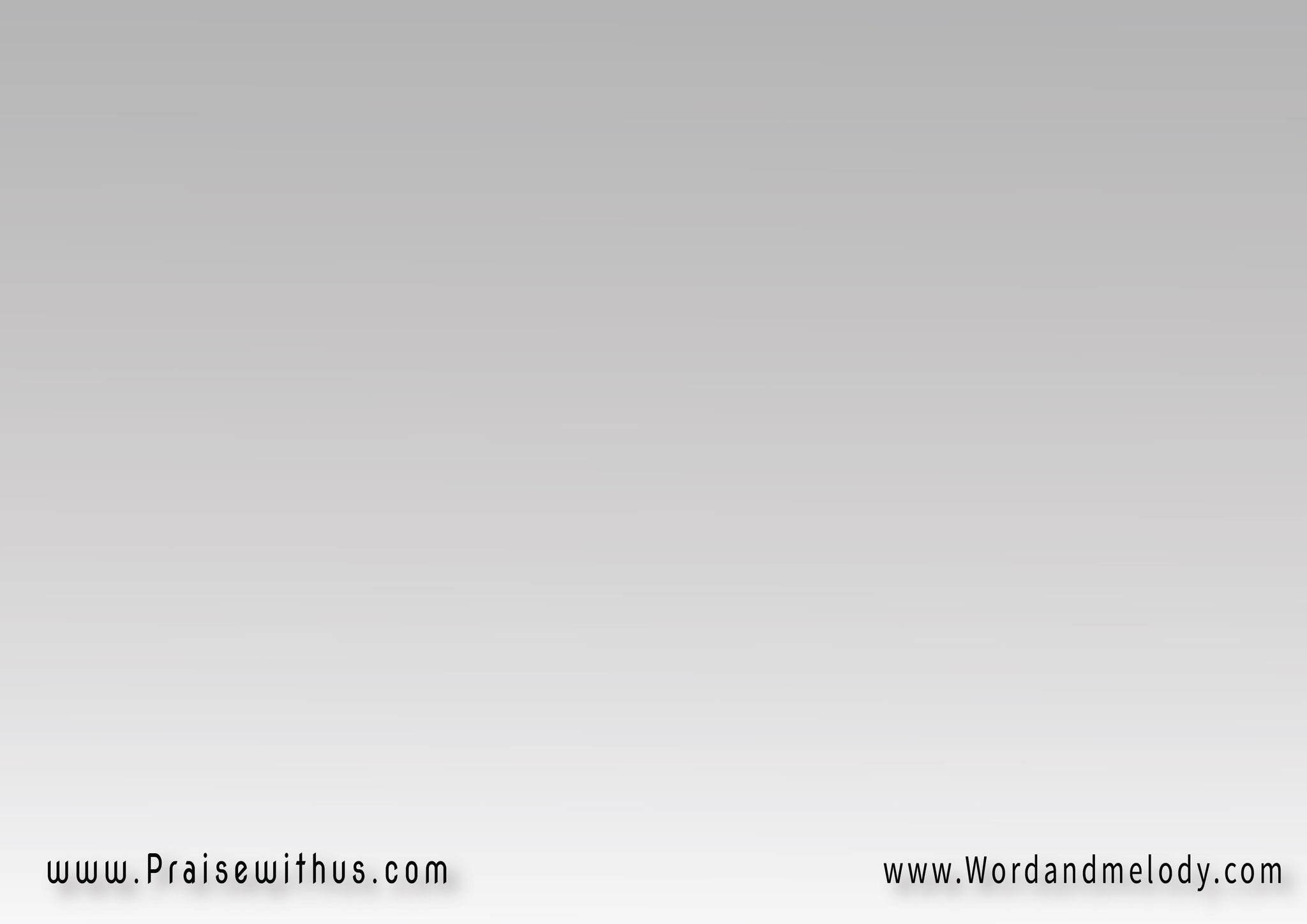 فلنقم نبن فلنقم نبن
ولنشدد الايادي واثقينفلنقم نبن فلنقم نبن
 باسمه نبني له مشيدين
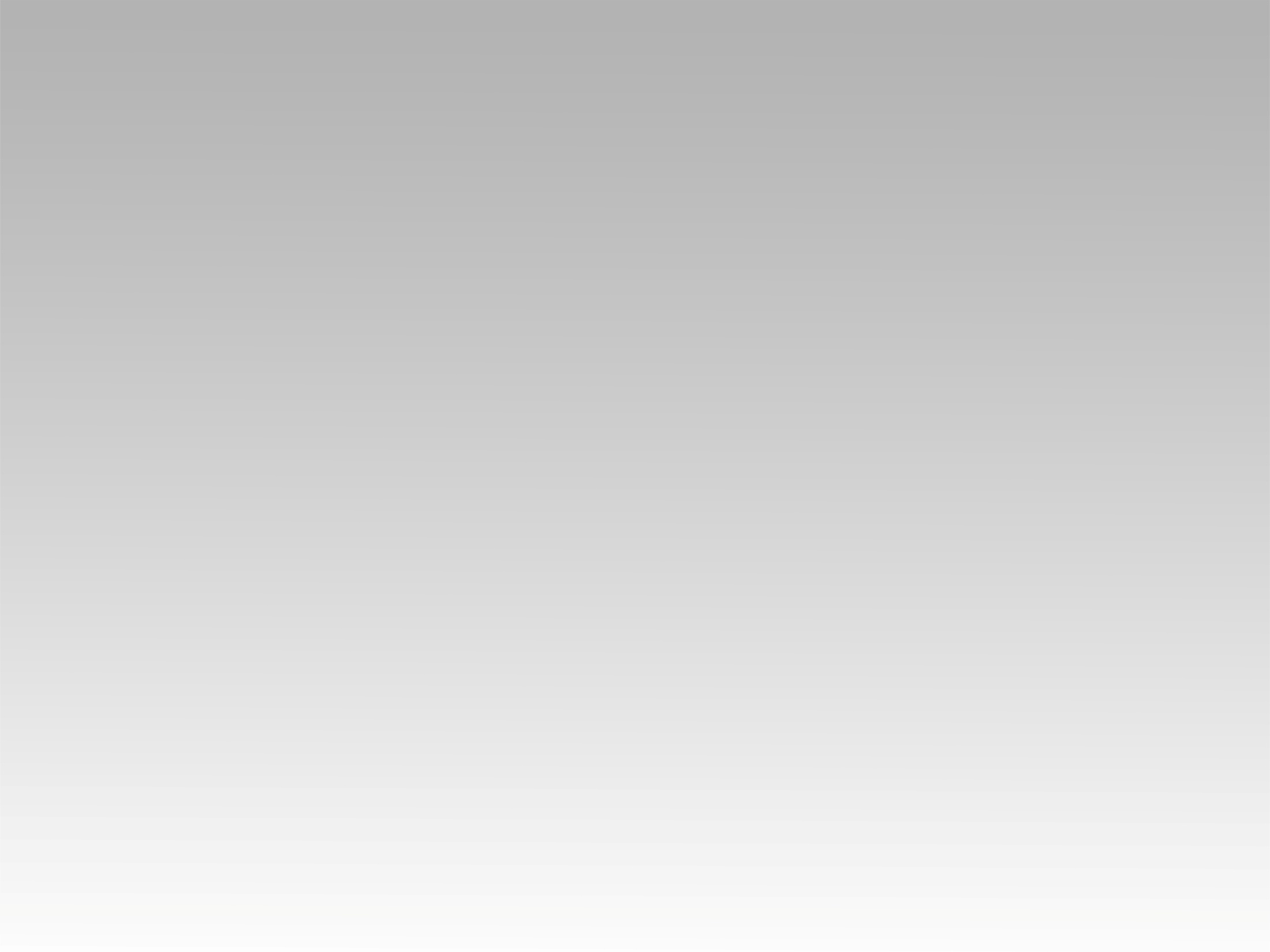 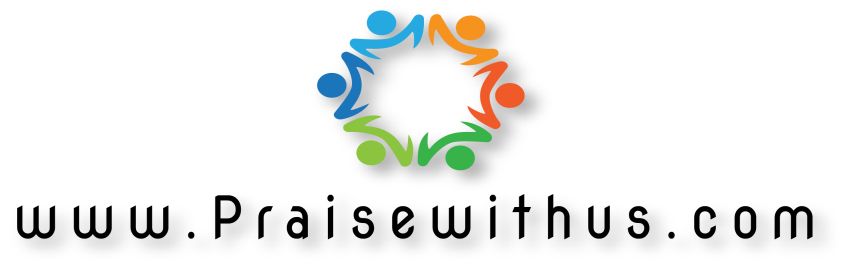